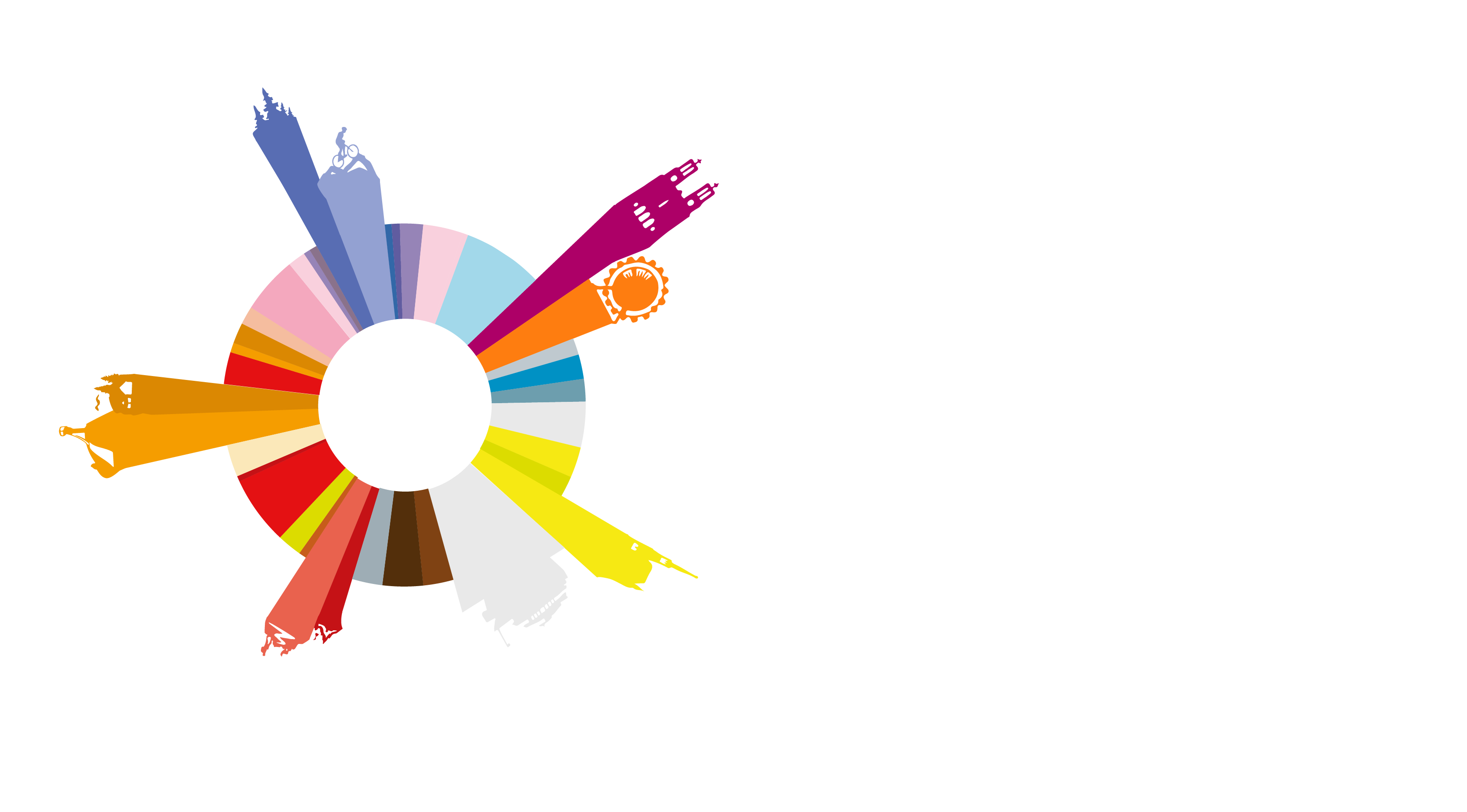 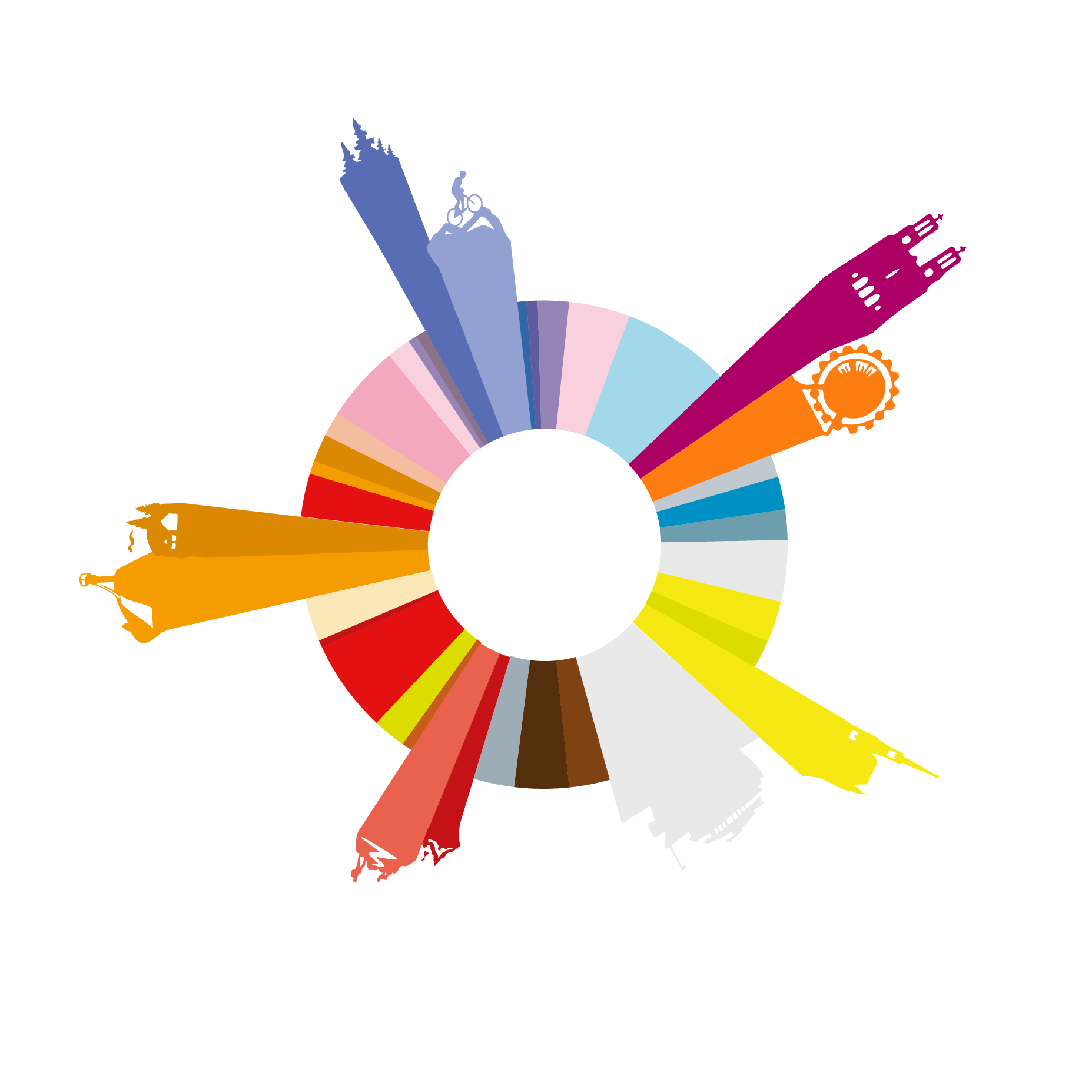 Präsentation Problemjournal
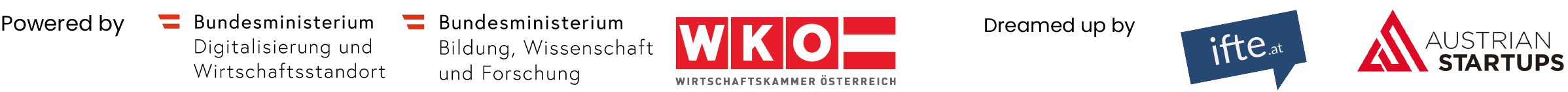 Herzlich Willkommen!
In Kürze startet für dich und deine Klasse die Youth Entrepreneurship Week – eine Woche, in der eure Ideen und eure Leidenschaft im Mittelpunkt steht.
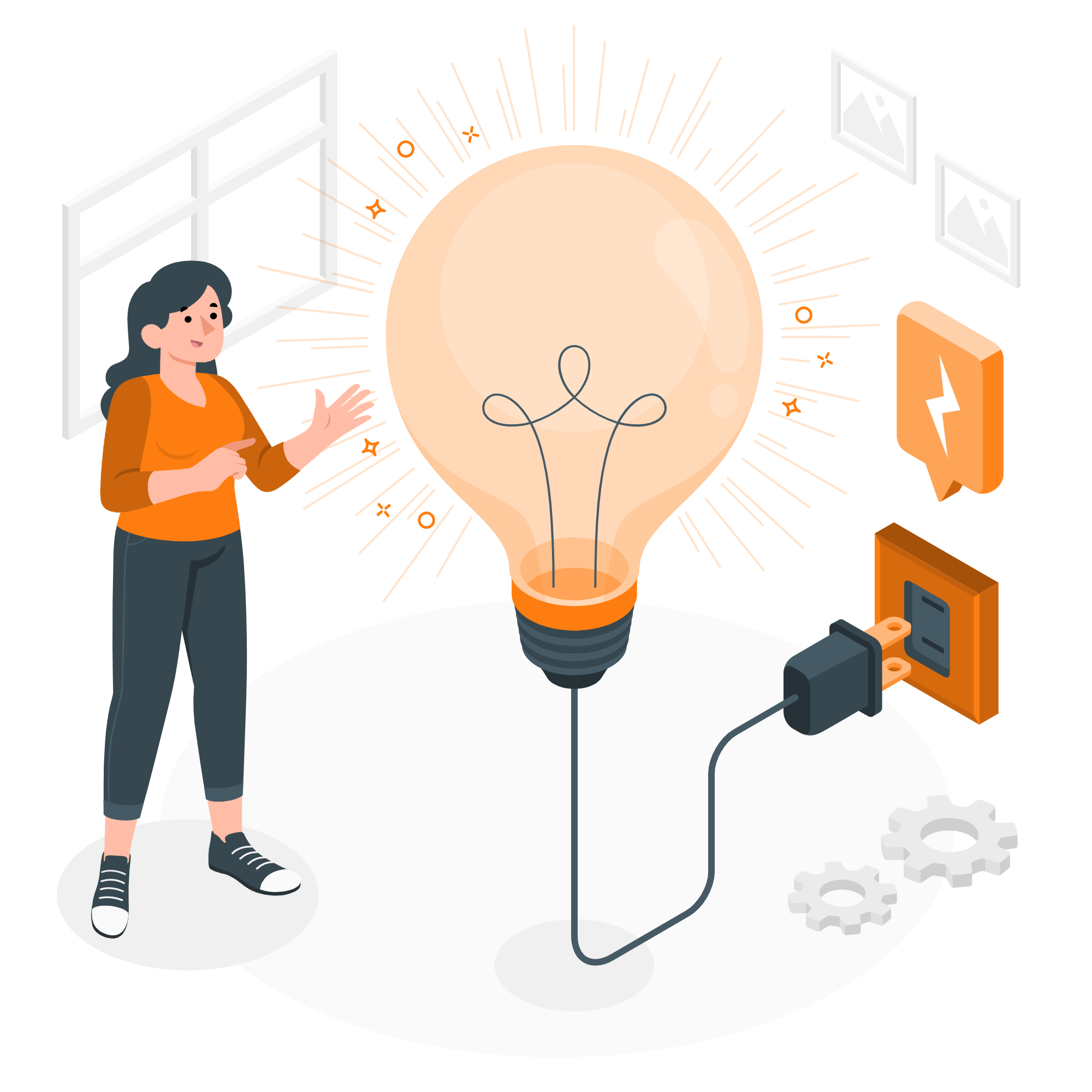 Gemeinsam mit den Trainer/-innen und Expert/-innen werdet ihr erleben, was es heißt, ein Entrepreneur zu sein. Ihr werdet Probleme erkennen, eigene Ideen entwickeln, ein Geschäftsmodell ausarbeiten, Hypothesen validieren, Prototypen testen und zum Schluss eure Ergebnisse einer Jury präsentieren.
Grußbotschaft von Markus Raunig
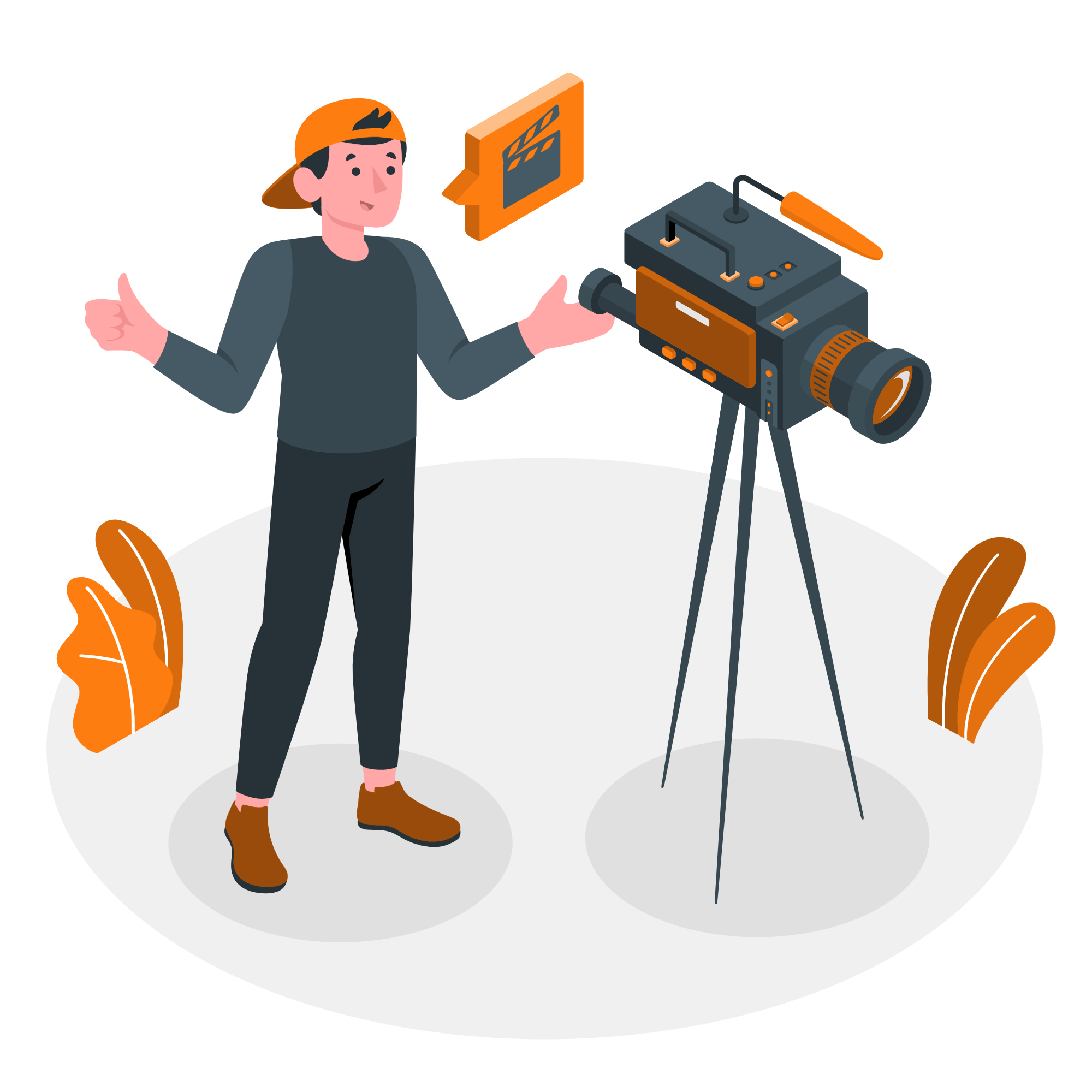 Als Einstimmung zur Youth Entrepreneurship Week haben wir ein kurzes Video vorbereitet. 

Du kannst es dir hier anschauen:https://www.youtube.com/watch?v=WOpM5QyU4LA
Was ist eigentlich Entrepreneurship?
Was ist eigentlich Entrepreneurship?
Entrepreneurship bedeutet, eine Chance zu erkennen, eine eigene Idee zu entwickeln und sie gemeinsam mit anderen umzusetzen. 

Ein Entrepreneurial Mindset ist eine Art des Denkens, die es dir ermöglicht, Herausforderungen zu meistern, Verantwortung zu übernehmen und deiner Leidenschaft nachzugehen.
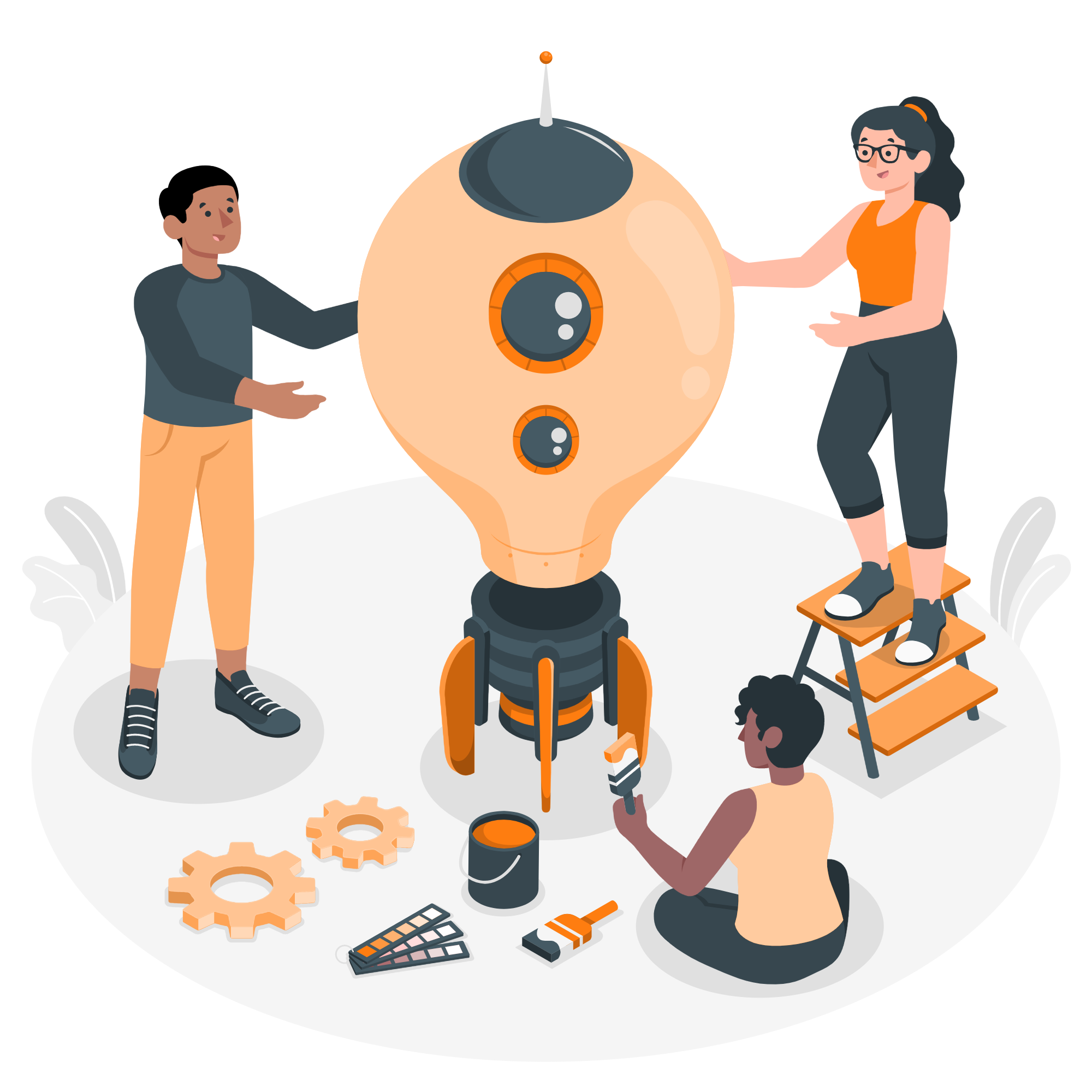 Was machen Entrepreneure?
Was machen Entrepreneure?
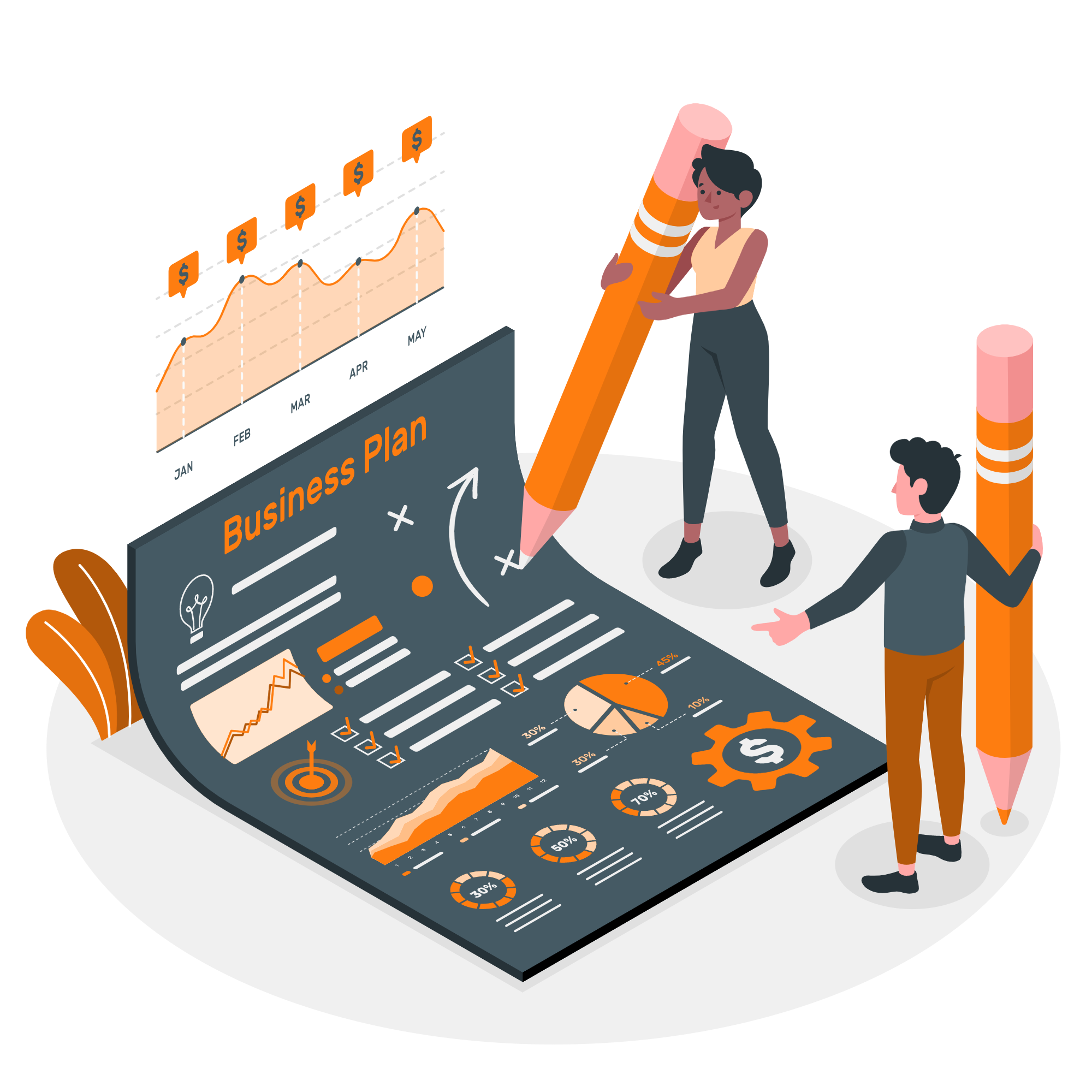 Entrepreneure entwickeln eigene Ideen und setzen sie um. Dabei finden sie innovative Produkte oder Dienstleistungen und überlegen sich neue Arten der Umsetzung.

Alles beginnt dabei mit einem Problem, das man lösen möchte oder einer Leidenschaft.
Wie entdecke ich eine Chance?
Wie entdecke ich eine Chance?
Ein Chance zu erkennen, ist gar nicht so schwer. Oft beginnt es mit einem Thema, das einen interessiert oder einem Problem, das man lösen möchte.

Denke an einen normalen Tag. Was würdest du gerne ändern? Welche Probleme stören dich im Alltag? Was macht dir Spaß? Was machst du in deiner Freizeit?

Natürlich kannst du auch an Probleme von anderen denken. Was wolltest du immer schon einmal verändern?
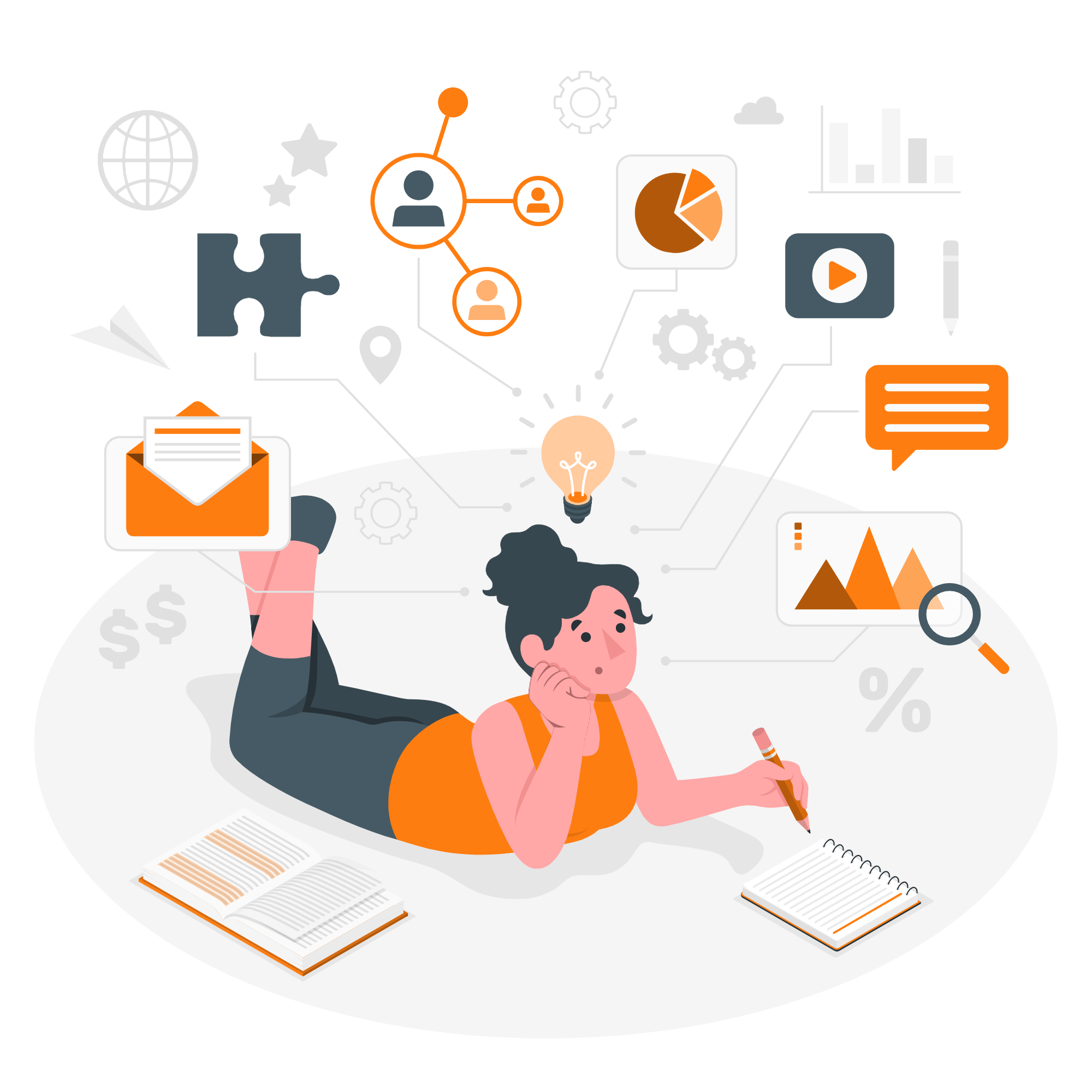 Halte deine Gedanken fest und bringe sie zur Entrepreneurship Woche mit. Du kannst dafür Post-its, Papierzettel, ein Notizbuch oder auch eine App verwenden.

Ganz egal wie verrückt deine Gedanken sind, du darfst alles aufschreiben, was dir einfällt!

Am ersten Tag der Youth Entrepreneurship Week werden wir uns noch mehr mit dem Thema beschäftigen. Du wirst auch unterschiedliche Methoden kennenlernen, wie du eine gute Idee finden kannst, um das Problem zu lösen. Wichtig ist nur, dass es ein Thema ist, das dir wichtig ist und für dass du eine Leidenschaft hast.
Starte dein persönliches Notizbuch.
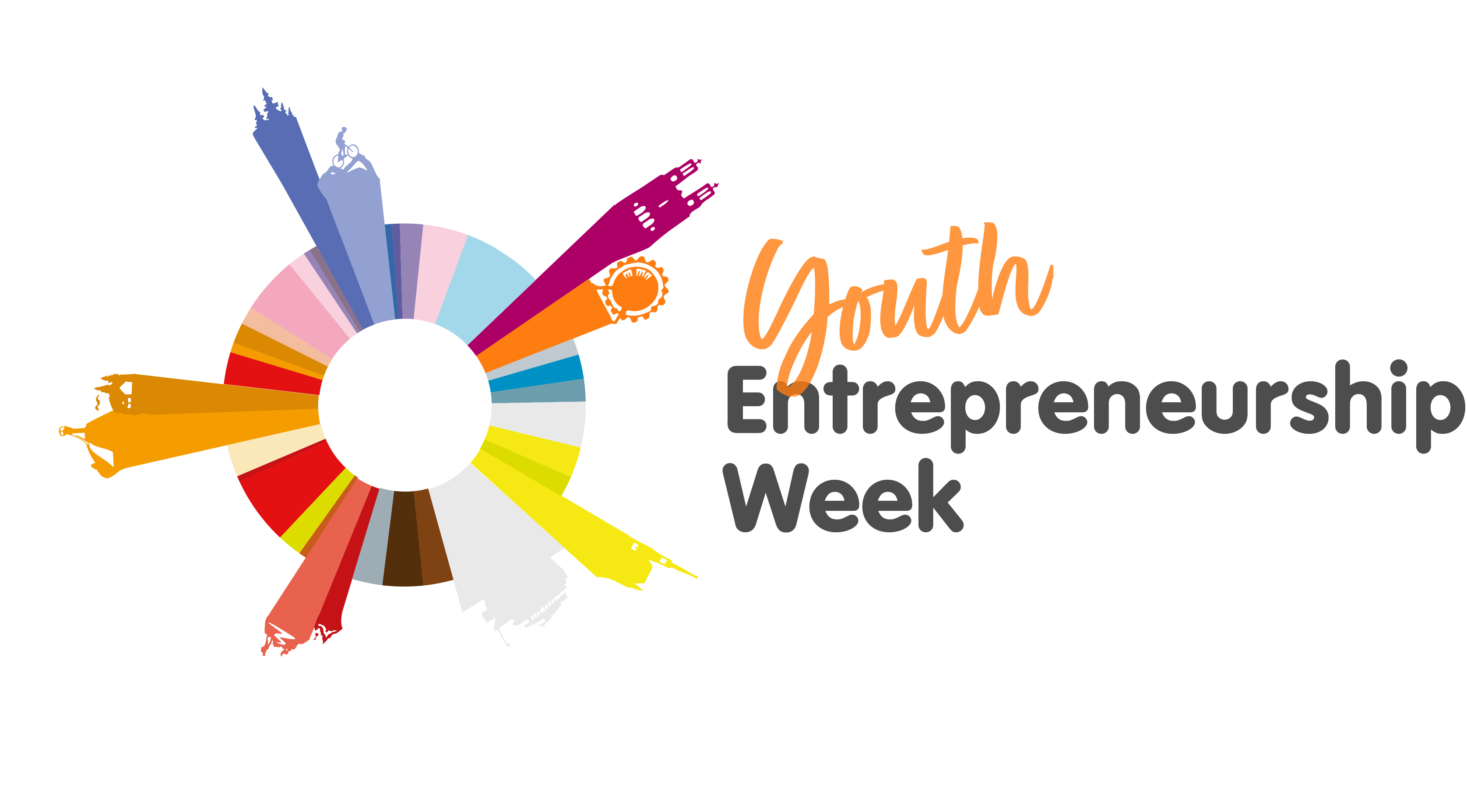 Bis bald!
Schau doch in der Zwischenzeit auf unseren Social Media Channels oder der Website vorbei und lass dich inspirieren!
Website | Instagram | Facebook
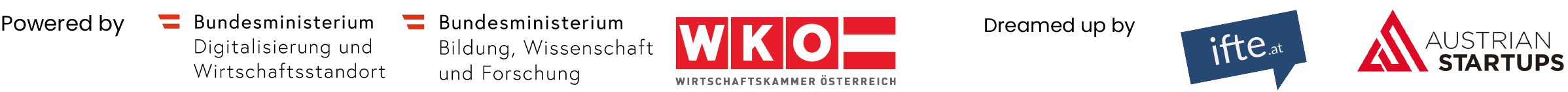